ART MASHUPS
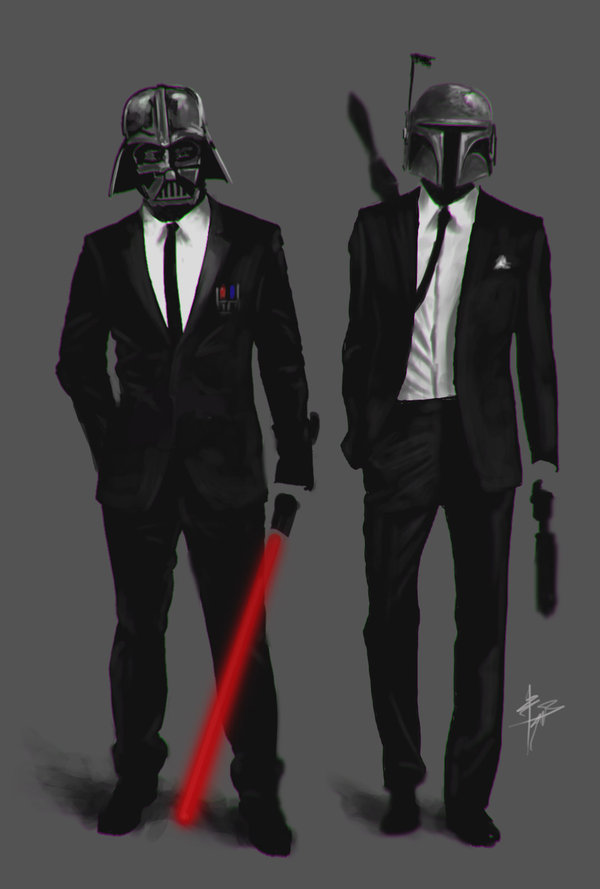 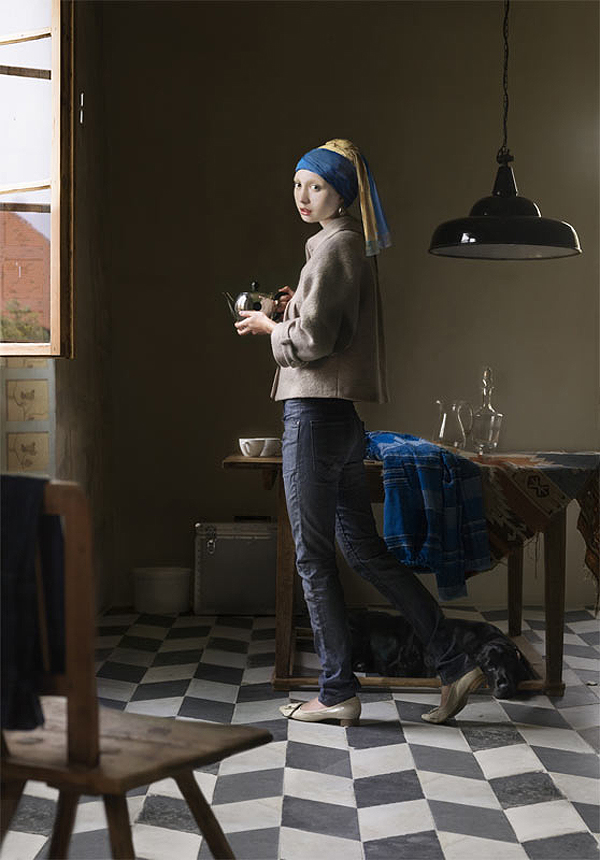 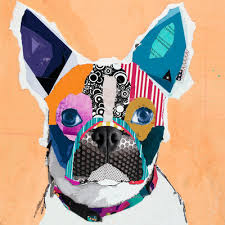 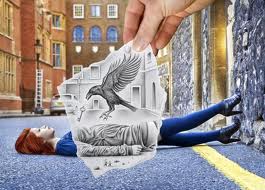 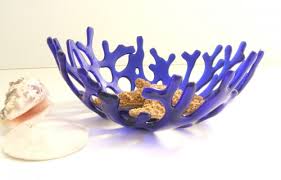 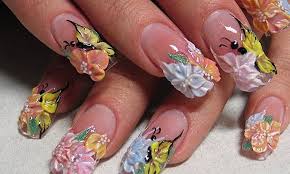 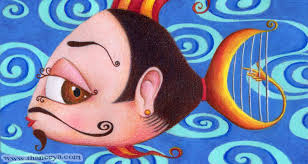 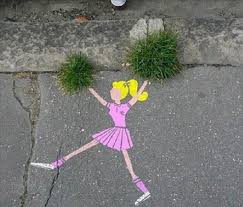 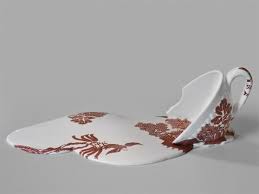 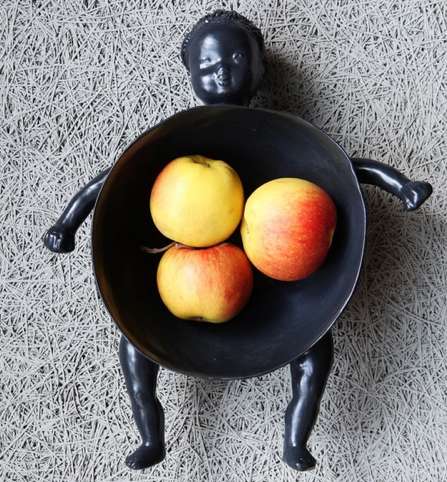 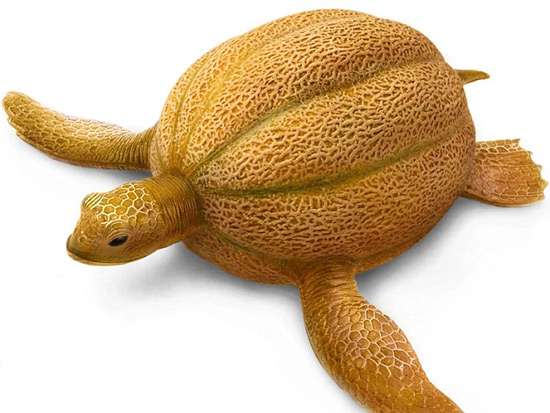 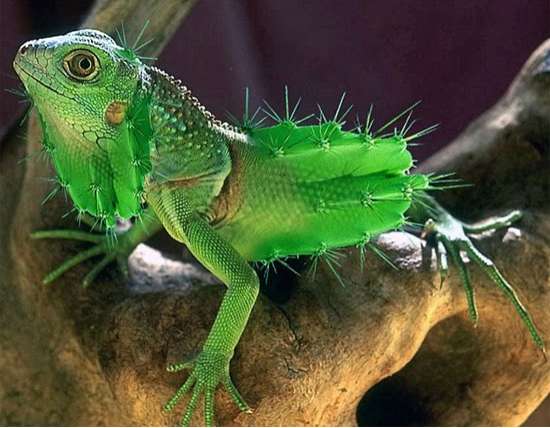 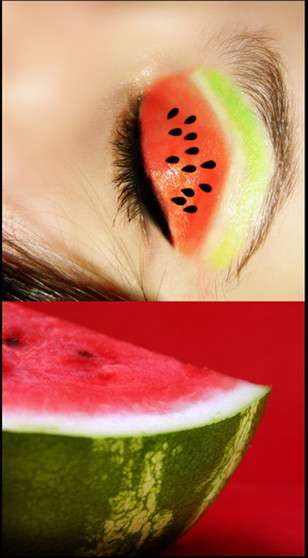 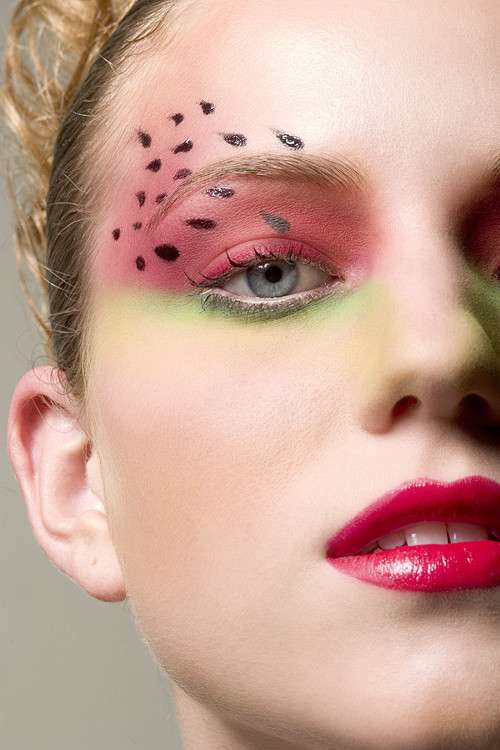 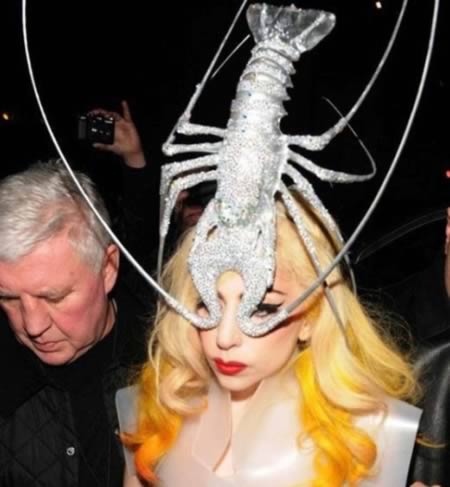 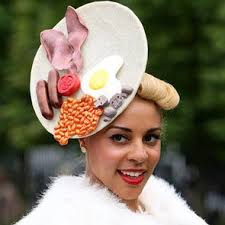 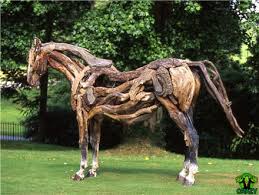 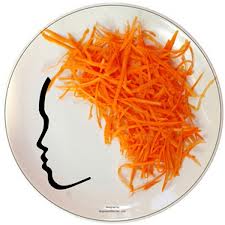 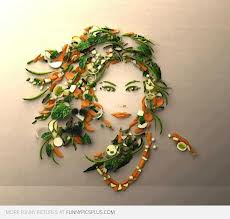 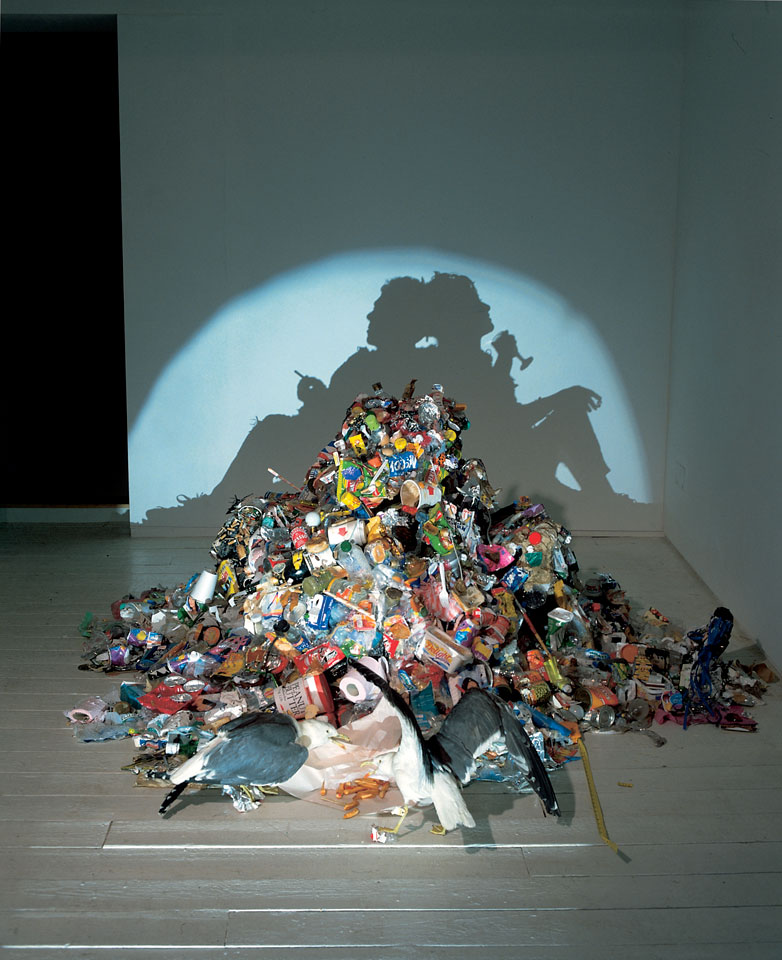 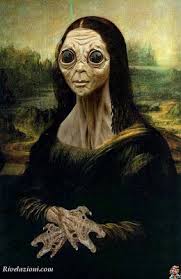 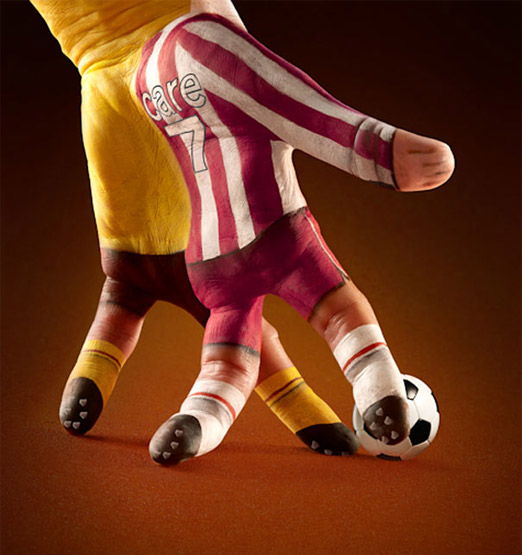 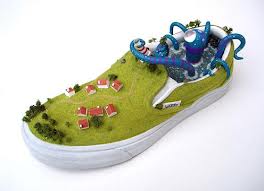